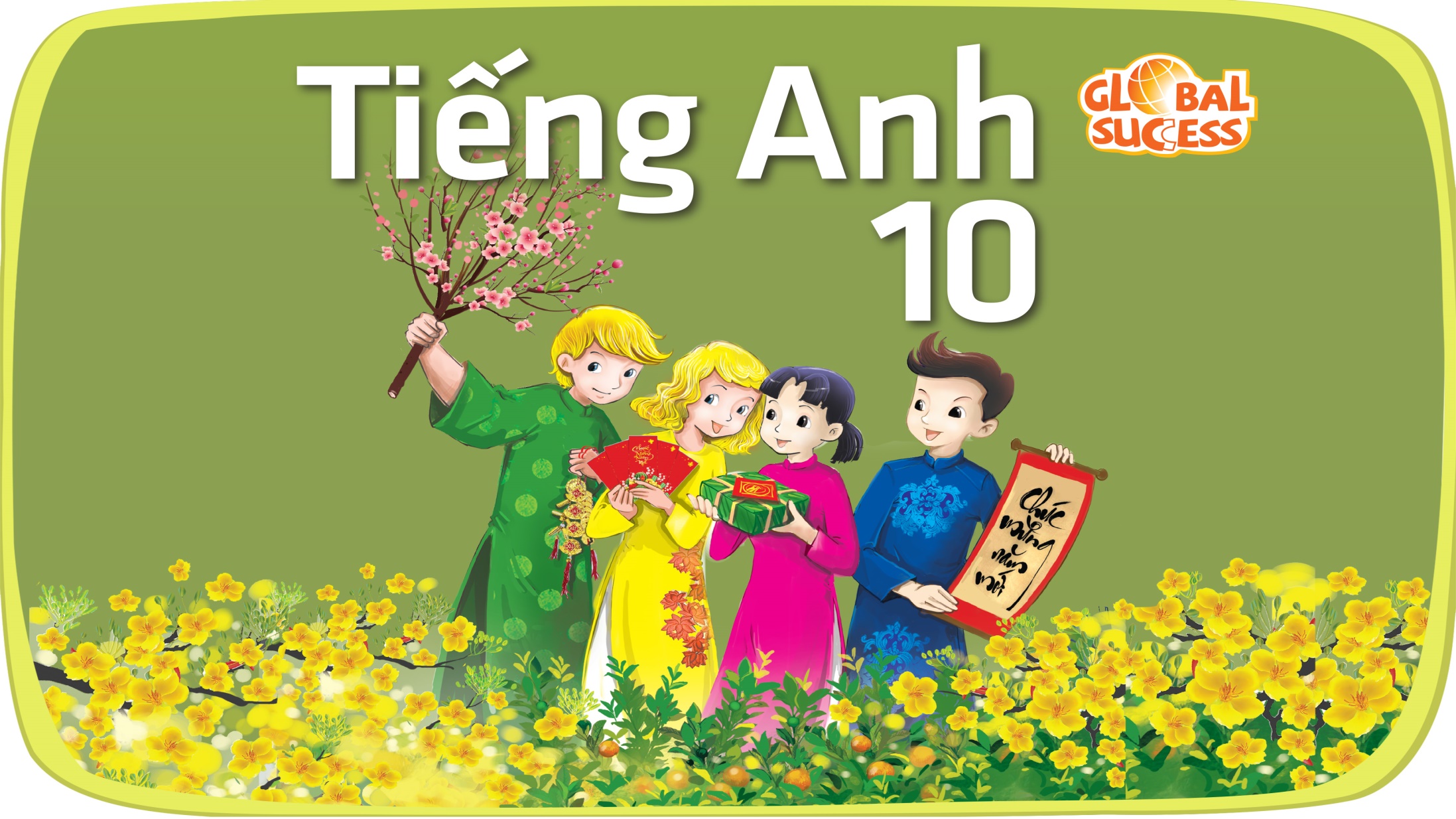 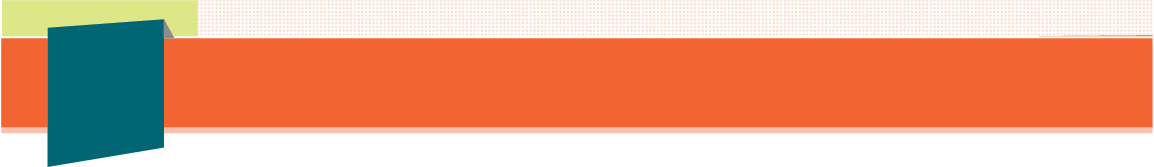 1
FAMILY LIFE
Unit
REVIEW 4
LESSON 3
SKILLS
Unit
1
1
FAMILY LIFE
Family Life
Unit
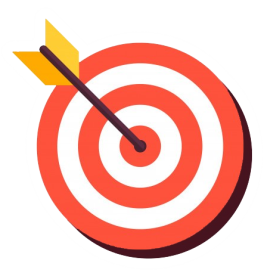 OBJECTIVES
Practise reading for general and specific information about how to protect the environment;
Practise writing a short paragraph about things they should or shouldn’t do to reduce the negative impact of travelling on the environment.
SKILLS: READING AND WRITING
LESSON 3
Talk about your plan for a day trip
CHECK-UP
Task 1: Match the highlighted words in the text with their meanings.
Task 2: Choose the best answers.
READING
Write about things you should or shouldn’t do to reduce the negative impact of travelling on the environment.
WRITING
Wrap up
Homework
CONSOLIDATION
Plan your trip!
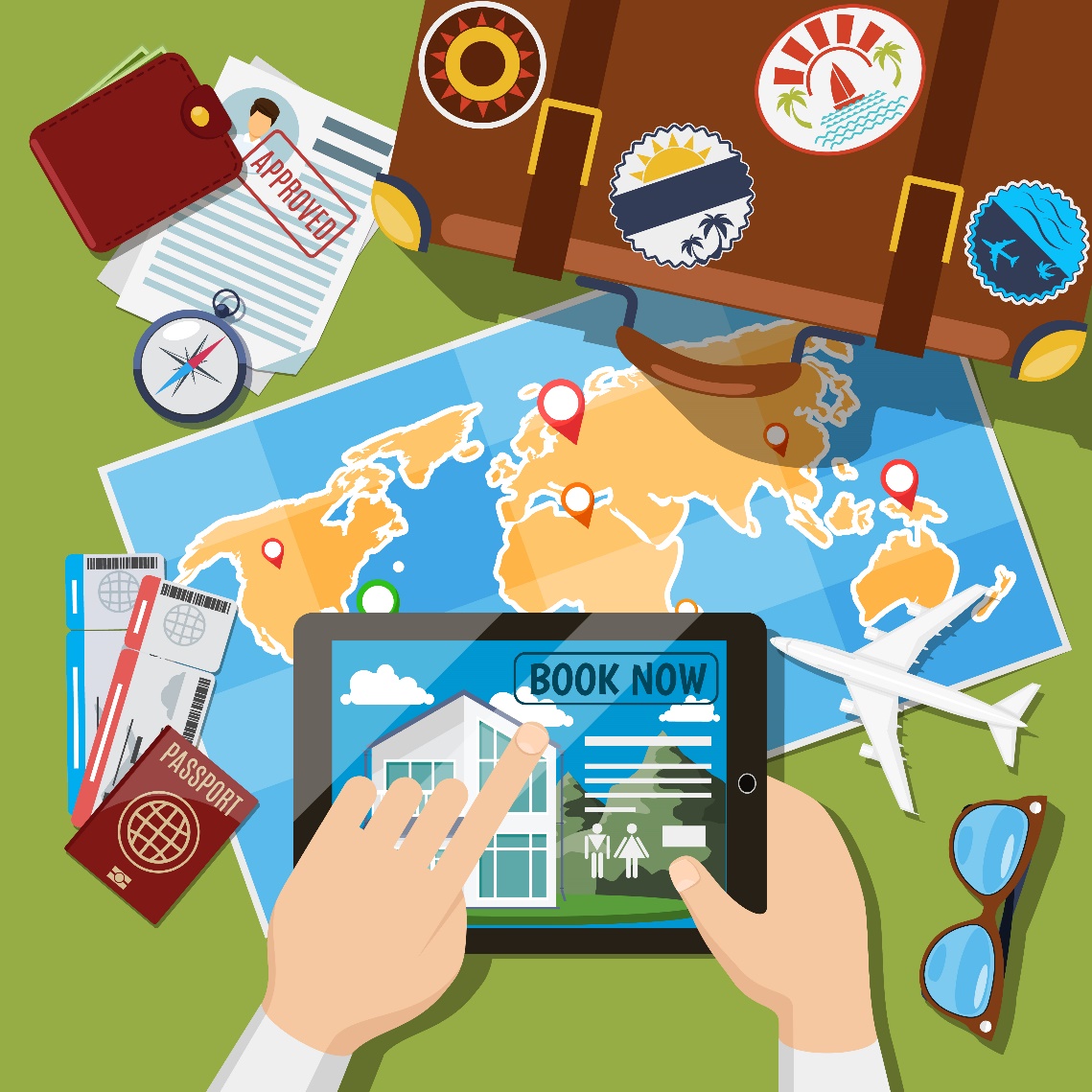 SKILLS: READING AND WRITING
LESSON 3
Talk about your plan for a day trip
CHECK-UP
Task 1: Match the highlighted words in the text with their meanings.
Task 2: Choose the best answers.
READING
READING
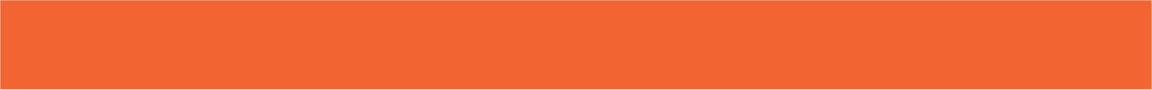 1
Read the text. Match the highlighted words in the text with their meanings.
The more people travel, the bigger impact they may have on the environment. How can we reduce it while travelling? Here are some advice.
Reduce your carbon footprint while travelling. Since flying produces more carbon footprint than any other means of transport, you should only fly when the trip is long. During the trip, you should walk, cycle or use public transport as much as you can. This not only helps to keep the environment clean, but also allows you to enjoy the beauty of nature and interact with local people.
Choose eco-friendly activities that benefit animals and the ecosystem. Avoid activities that allow you to touch or ride animals because they disturb their natural patterns and attract many people. Instead, visit wildlife parks or organic farms. These will help you understand and respect the nature more and stop doing things that harm the environment.
1. interact:



2. benefit:



3. disturb:
to talk or do things with other people
to be good for someone or something
to interrupt what people are doing and make them angry
READING
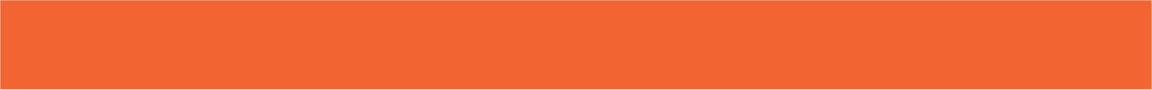 2
Read the text again and choose the best answers.
1. What is the main idea of the text?
A. Reducing the environmental impact of tourism
B. Visiting wildlife parks
C. Choosing suitable tourist attractions
2. An easy way to reduce your carbon footprint is to ________.
A. fly when you travel
B. walk when you arrive at the place
C. ride animals
3. What can be inferred from the text?
A. Tourists are encouraged to watch the shows which are performed by animals.
B. Visits to organic farms or wildlife parks can be harmful to the environment.
C. Tourists should choose activities that are good for local people and the environment.
SKILLS: READING AND WRITING
LESSON 3
Talk about your plan for a day trip
CHECK-UP
Task 1: Match the highlighted words in the text with their meanings.
Task 2: Choose the best answers.
READING
Write about things you should or shouldn’t do to reduce the negative impact of travelling on the environment.
WRITING
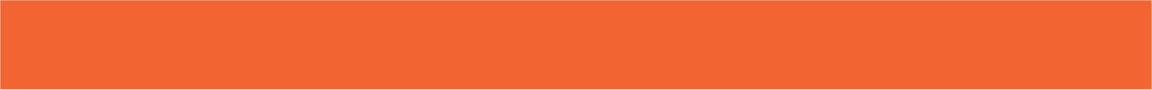 WRITING
1
Write a paragraph (120 - 150 words) about things you should or shouldn’t do to reduce the negative impact of travelling on the environment.
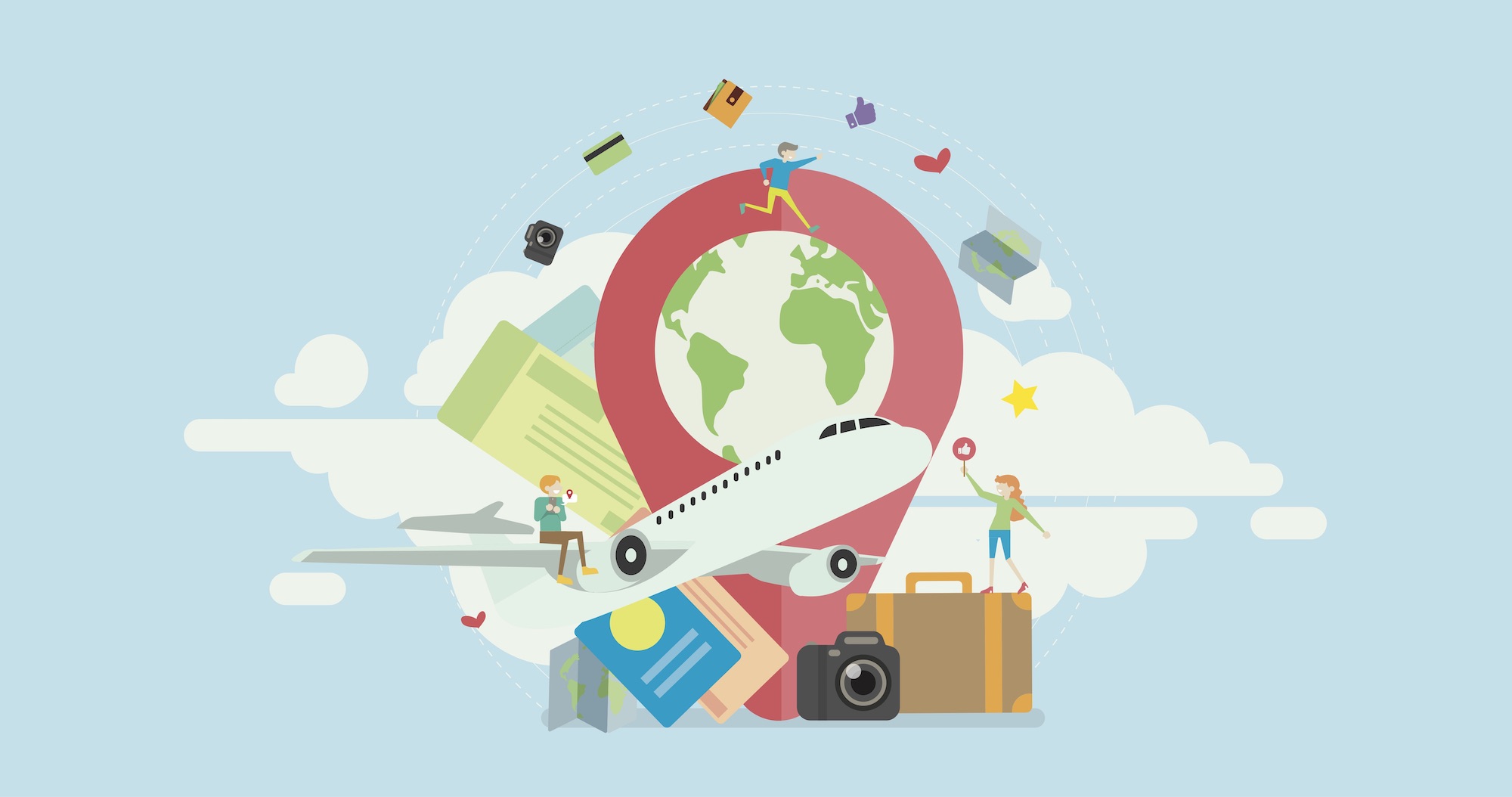 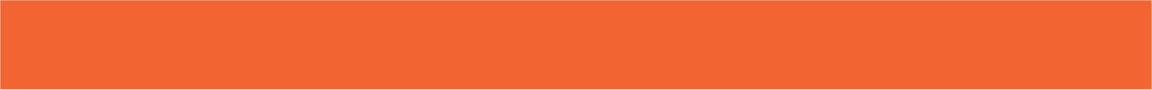 WRITING
1
Write a paragraph (120 - 150 words) about things you should or shouldn’t do to reduce the negative impact of travelling on the environment.
Sample answer:
There are several things that we should do to reduce the negative impact of travelling on the environment. Firstly, we should reduce our carbon footprint during the trip. We should only fly when the trip is long and choose environmentally-friendly means of transport such as cycling or public transport. Secondly, wherever we go, we should always protect our environment. By keeping it clean and safe, we can reduce the negative impact of travelling on the environment.
SKILLS: READING AND WRITING
LESSON 3
Talk about your plan for a day trip
CHECK-UP
Task 1: Match the highlighted words in the text with their meanings.
Task 2: Choose the best answers.
READING
Write about things you should or shouldn’t do to reduce the negative impact of travelling on the environment.
WRITING
Wrap-up
Homework
CONSOLIDATION
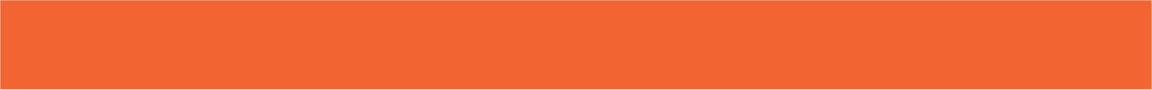 CONSOLIDATION
1
Wrap-up
Practise reading for general and specific information about how to protect the environment;
Practise writing a short paragraph about things they should or shouldn’t do to reduce the negative impact of travelling on the environment.
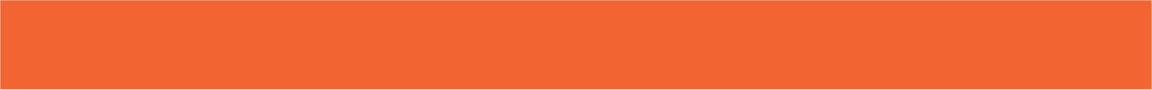 CONSOLIDATION
2
Homework
Do exercise in the work book.
Write the final draft for the paragraph about things they should or shouldn’t do to reduce the negative impact of travelling on the environment.
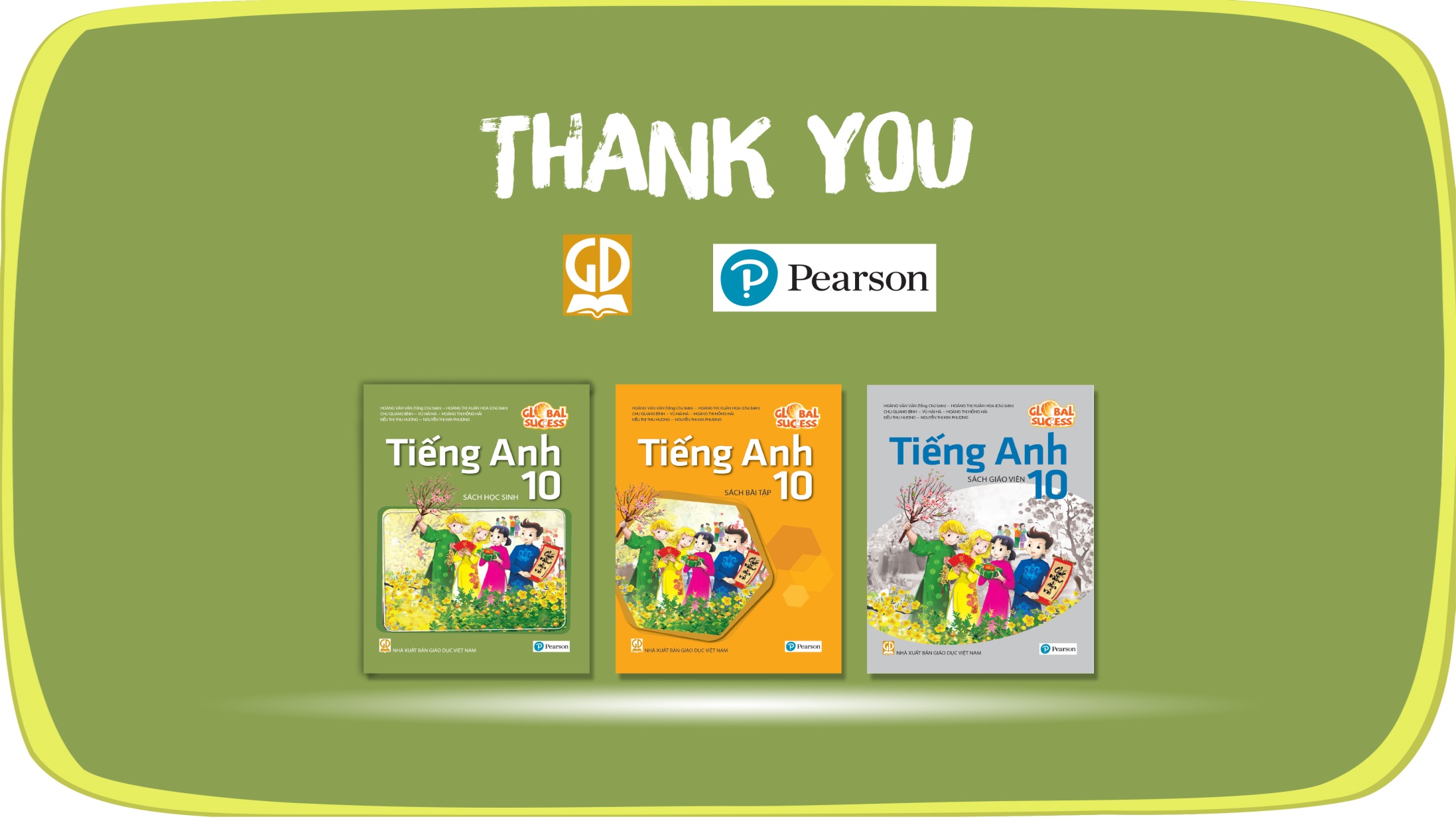 Website: sachmem.vn
Fanpage: facebook.com/sachmem.vn/